Розділ 5
 Світ інформації та мас-медіа
 Тема:
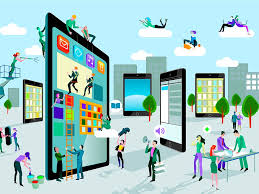 Маніпулятивний вплив медіа
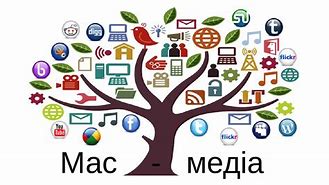 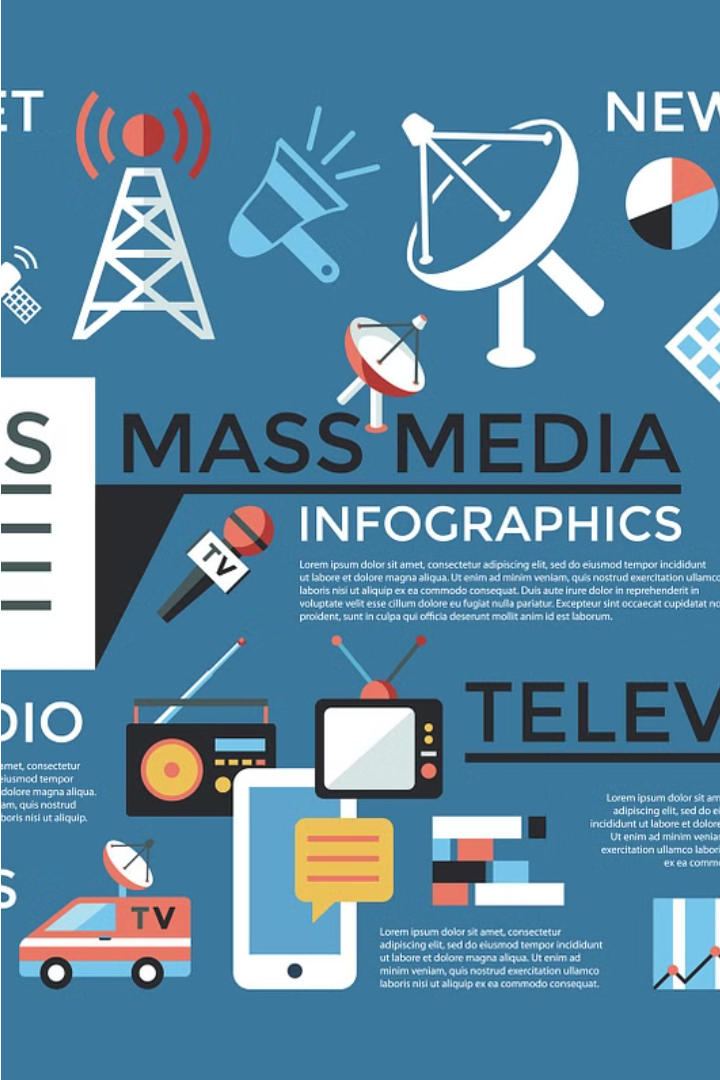 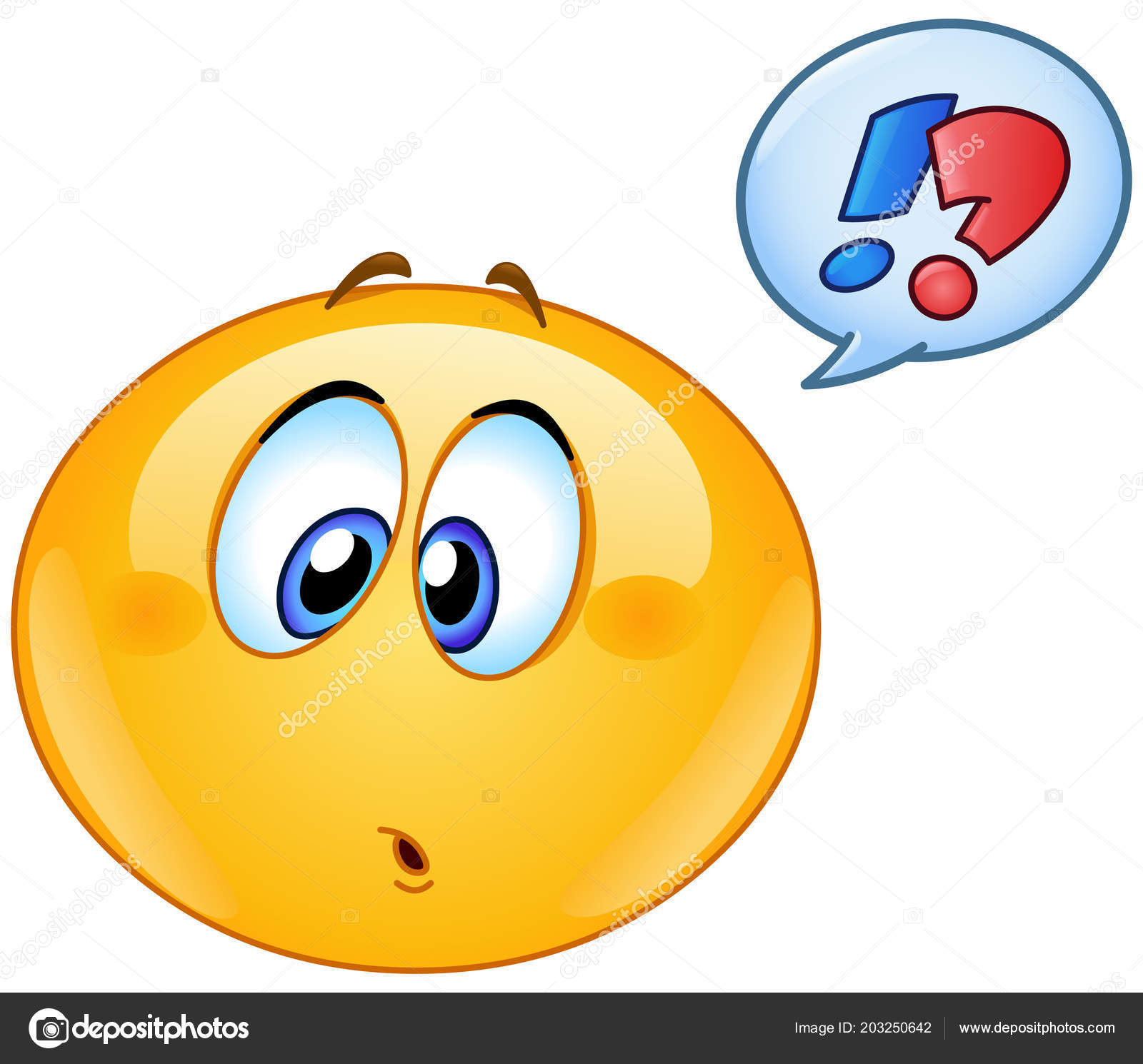 Актуальність теми
Засоби масової інформації (ЗМІ) охоплюють широкий спектр комунікаційних каналів, за допомогою яких інформація доводиться до великої кількості людей. Це можуть бути телебачення, радіо, друковані видання, Інтернет-ресурси та соціальні мережі. ЗМІ відіграють важливу роль у формуванні громадської думки та впливають на свідомість людей.
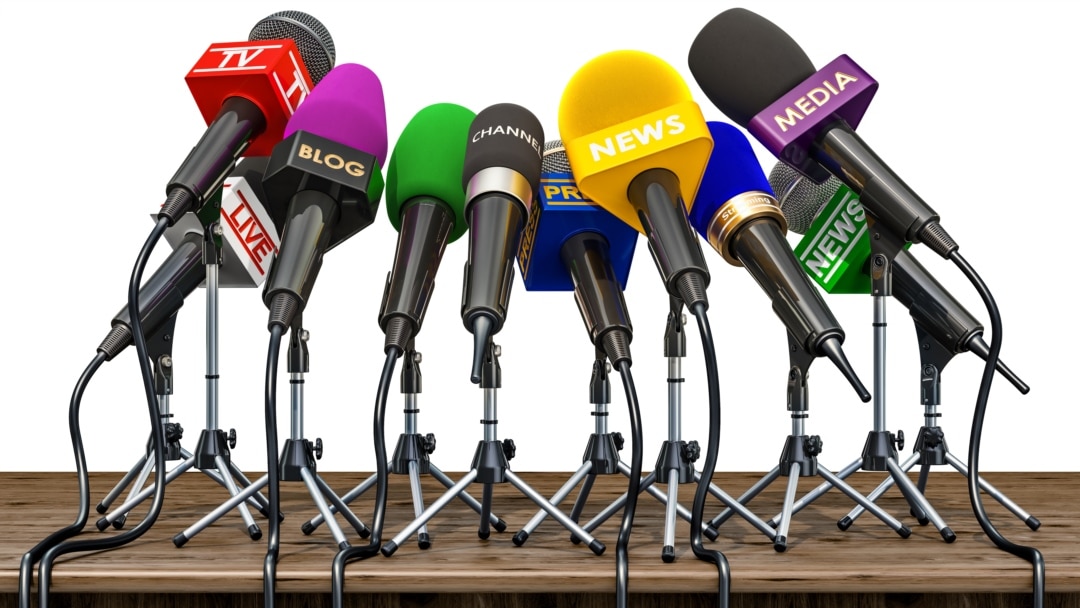 Маніпулювання
Фейк — те, чого насправді не існує
Маніпуляція — це форма навмисного впливу, яка характеризується як спроба особи або сторони (маніпулятора) змінити поведінку іншої особи або сторони (ціль), як правило, з метою досягнення мети в інтересах маніпулятора.
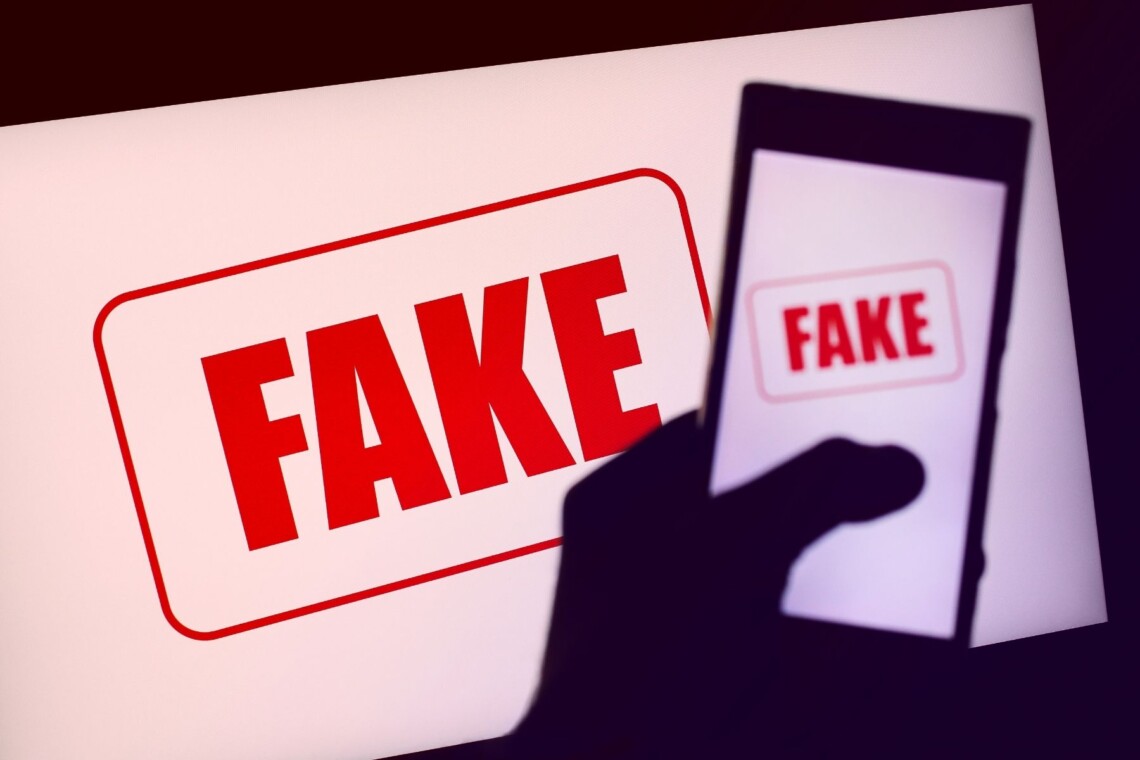 Мета таких маніпуляцій може бути різною. У недемократичних суспільствах це може бути виконання вказівок державної влади — пропаганда. В інших випадках ідеться про виконання (за плату) замовлень політичних сил або підприємств. Найбільш поширеним способом маніпуляцій є маніпулювання інформацією. Це може виражатися в розміщенні прихованої реклами, а іноді — у поширенні неправдивої інформації, переважно такої, яка зображає політичних противників та конкурентів у негативному світлі. Таку неправдиву інформацію ще називають фейковою (від англ. fake — несправжній).
Фейкові новини та їх поширення
Маніпулювання інформацією
Швидке поширення
Фейкові новини створюються штучно для дезінформації та маніпулювання громадською думкою. Вони можуть містити перекручені факти, наклепи чи пропаганду.
Завдяки соціальним мережам фейкові новини миттєво розповсюджуються серед великої кількості людей, які часто не перевіряють достовірність інформації.
Емоційний вплив
Шкода для суспільства
Фейкові новини зазвичай містять сенсаційну, емоційно забарвлену інформацію, яка викликає сильну реакцію у читачів та спонукає їх ділитися нею.
Поширення фейкових новин може призвести до виникнення суспільної паніки, втрати довіри до ЗМІ та поляризації суспільства.
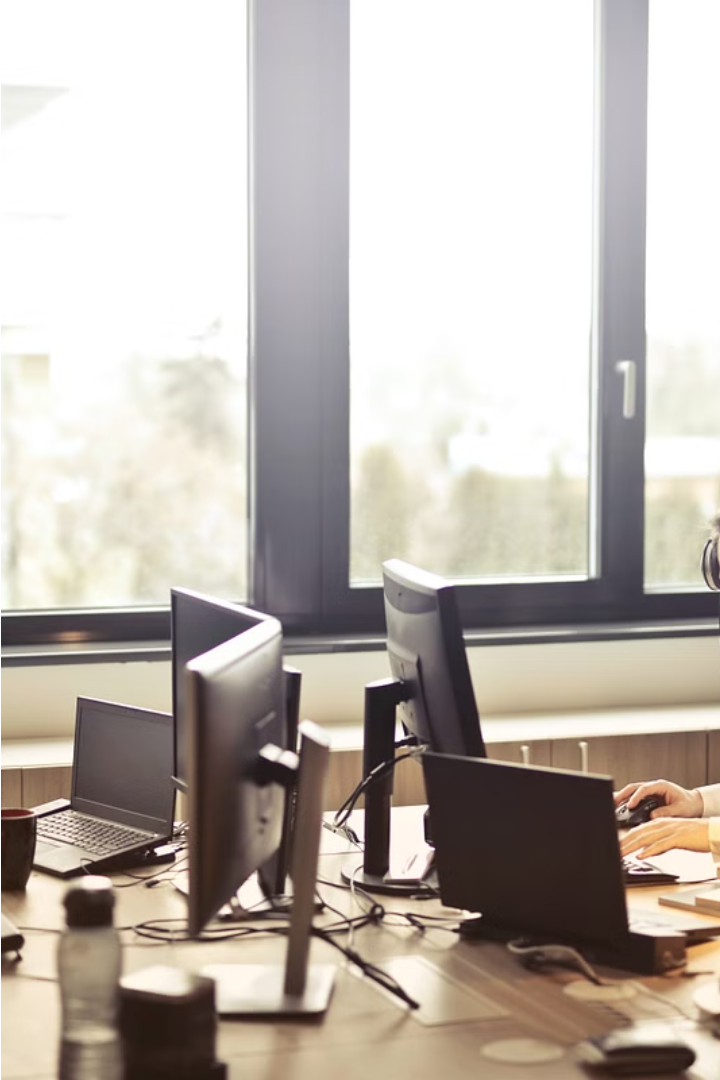 НАЙБІЛЬШ ПОШИРЕНІ СПОСОБИ МАНІПУЛЯЦІЙ
Дозування інформації - повідомляється тільки частина відомостей, а решта ретельно приховується. Це призводить до того, що картина реальності спотворюється в той чи інший бік або взагалі стає незрозумілою
Велика брехня - улюблений прийом міністра пропаганди нацистської Німеччини Й. Геббельса. Він стверджував, що чим нахабніша й неправдоподібніша брехня, тим швидше в неї повірять, головне — подавати її максимально серйозно.


Поєднання правди і брехні  - істинні факти змішуються з припущеннями, гіпотезами та чутками. У результаті стає неможливим відрізнити правду від вигадки.
НАЙБІЛЬШ ПОШИРЕНІ СПОСОБИ МАНІПУЛЯЦІЙ
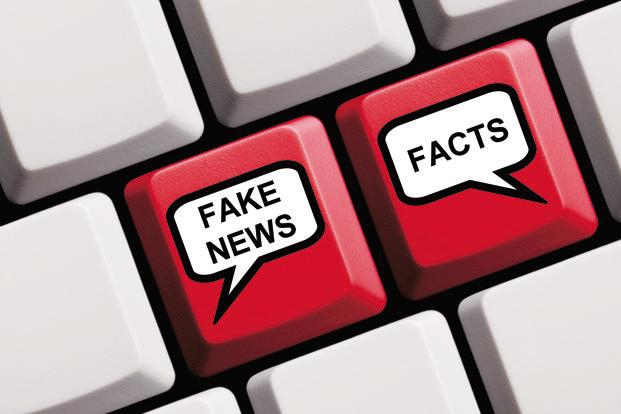 Затягування часу - цей спосіб зводиться до того, щоб під різними приводами відтягувати оприлюднення справді важливих відомостей до того моменту, коли буде вже пізно щось змінити
Поворотний удар - вигадану (звичайно, вигідну для себе) версію тих чи інших подій через підставних осіб поширюють в органах ЗМІ, нейтральних щодо обох сторін конфлікту. Преса противника зазвичай повторює цю версію, оскільки вона вважається більш «об’єктивною», ніж думки прямих учасників конфлікту.

Своєчасна брехня - повідомлення абсолютно брехливої, але надзвичайно очікуваної в певний момент («гарячої») інформації. Чим більше зміст повідомлення відповідає настроям об’єкта, тим ефективніший його результат. Потім обман розкривається, але за цей час гострота ситуації спадає або певний процес набуває незворотного характеру
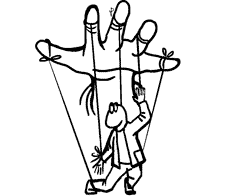 Новина — оперативне інформаційне повідомлення, яке містить суспільно важливу та актуальну інформацію, що стосується певної сфери життя суспільства чи окремих його груп.
У журналістиці — це окремий інформаційний жанр, що характеризується стислим викладом ключової інформації щодо певної події, яка сталася нещодавно.
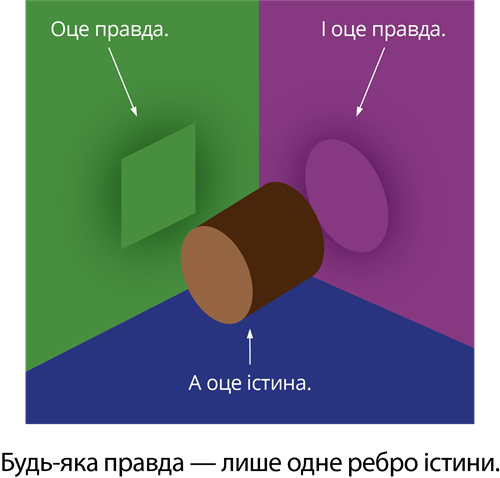 Основні характеристики новини:
 - оперативність,
актуальність, 
суспільна значущість або інтерес,
об’єктивність,
достовірність, 
специфічність побудови інформаційного повідомлення.
Новини повинні бути сформульовані стисло, чітко та без коментарів і відповідати на п’ять основних питань — хто? що? коли? де? як?
Рівні маніпуляцій
Використання соціальних мереж для маніпуляцій
Таргетований контент
Фальшиві акаунти
Інформаційні бульбашки
Вірусний маркетинг
Алгоритми соціальних мереж дозволяють збирати персональні дані користувачів і показувати їм контент, що найточніше відповідає їхнім інтересам та вподобанням.
Створення фейкових акаунтів і ботів у соціальних мережах допомагає штучно збільшувати охоплення та поширювати необ'єктивну або маніпулятивну інформацію.
Соціальні мережі схильні формувати інформаційні бульбашки, в яких користувачі бачять лише схожі на їхні думки контент, що закріплює їхні переконання.
Використання популярних трендів, челленджів та емоційно забарвлених повідомлень допомагає швидше поширювати маніпулятивну рекламу та контент.
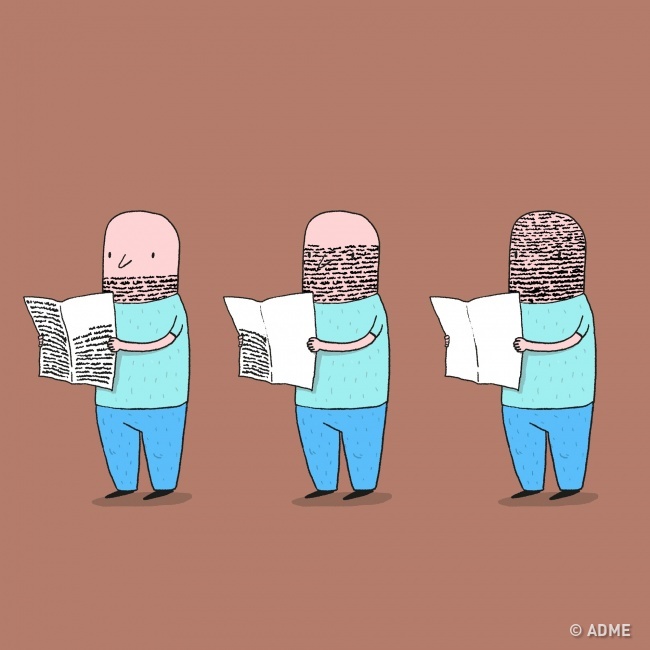 Способи маніпуляцій ЗМІ
спотворити за допомогою неповної, односторонньої подачі; так званий фрагментарний спосіб поширення інформації: масив інформації подрібнюють на менші масиви та коли інформація подається єдиним неопрацьованим потоком, що не дозволяє  пересічному індивіду сформувати цілісну картину подій;
відредагувати, додавши власні домисли і коментарі (значна частина спотворень у подачі інформації спричиняється індивідуально-психологічними особливостями поширювачів інформації, особистими політичними симпатіями);
інтерпретувати у вигідному світлі;
просто приховати, разом з тим, акцентуючи увагу на окремих сторонах події, замовчуючи інші, що створює додаткову можливість маніпулювати аудиторією;
створити "інформаційний шум", тобто зниження сприйняття фактів за рахунок подачі такої кількості новин, за якої стає неможливим їхнє сортування;
оперативно подати навіть неперевірену інформацію, що є певним маніпулятивним прийомом та відповідно до "закону випередження" (перше повідомлення про подію справляє значно сильніший вплив на аудиторію, ніж наступні;)
поширювати певний погляд на інформацію як її єдино правильний варіант.
Пропаганда та її прояви в медіа
1
2
Формування образів ворога
Використання емоційних закликів
Медіа можуть створювати образ "ворога" через упереджене висвітлення подій, упускання важливих контекстів та деформацію інформації.
Пропагандистські повідомлення часто містять сильні емоційні заклики, націлені на роздмухування негативних почуттів, таких як страх, гнів чи ненависть.
3
4
Маніпуляції з фактами
Міфологізація реальності
Пропаганда може вдаватися до селективного цитування, перекручення статистики та приховування реальних причин і наслідків подій.
Медіа можуть створювати міфи та легенди, що формують спрощене, але привабливе сприйняття складних соціально-політичних процесів.
Медіаграмотність як захист від маніпуляцій
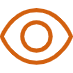 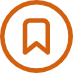 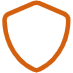 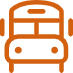 Критичне мислення
Перевірка фактів
Медіаграмотність
Медіаосвіта
Не приймайте інформацію на віру, завжди перевіряйте джерела та достовірність даних.
Підвищуйте свою медіаграмотність, аби краще розуміти механізми впливу та захищатися від маніпуляцій.
Отримуйте знання про медіа, їхні функції та особливості впливу на суспільство.
Розвивайте навички критичного аналізу медіаконтенту, вчіться помічати приховані упередження та маніпуляції.
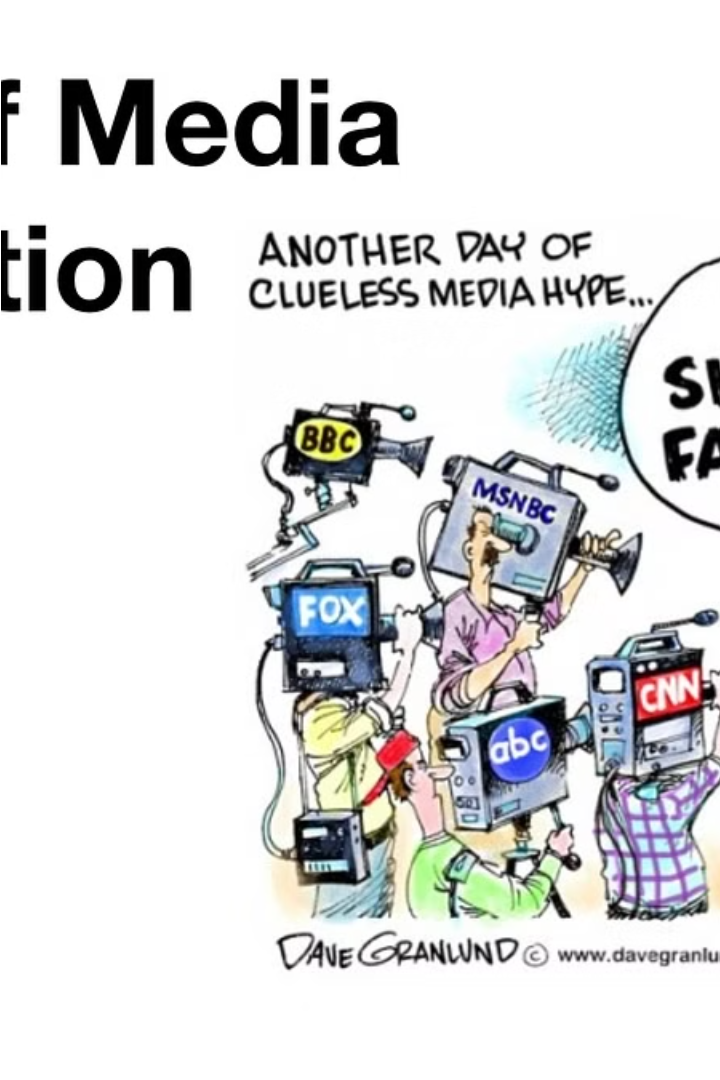 Висновки та рекомендації
Вплив медіа через маніпулятивні технології становить серйозну загрозу для свідомості та критичного мислення людей. Важливо сформувати медіаграмотне суспільство, підвищувати обізнаність про прийоми впливу та вчити людей критично оцінювати інформацію.